IRI Climate Briefing: May. 18, 2023 Sub-seasonal Update
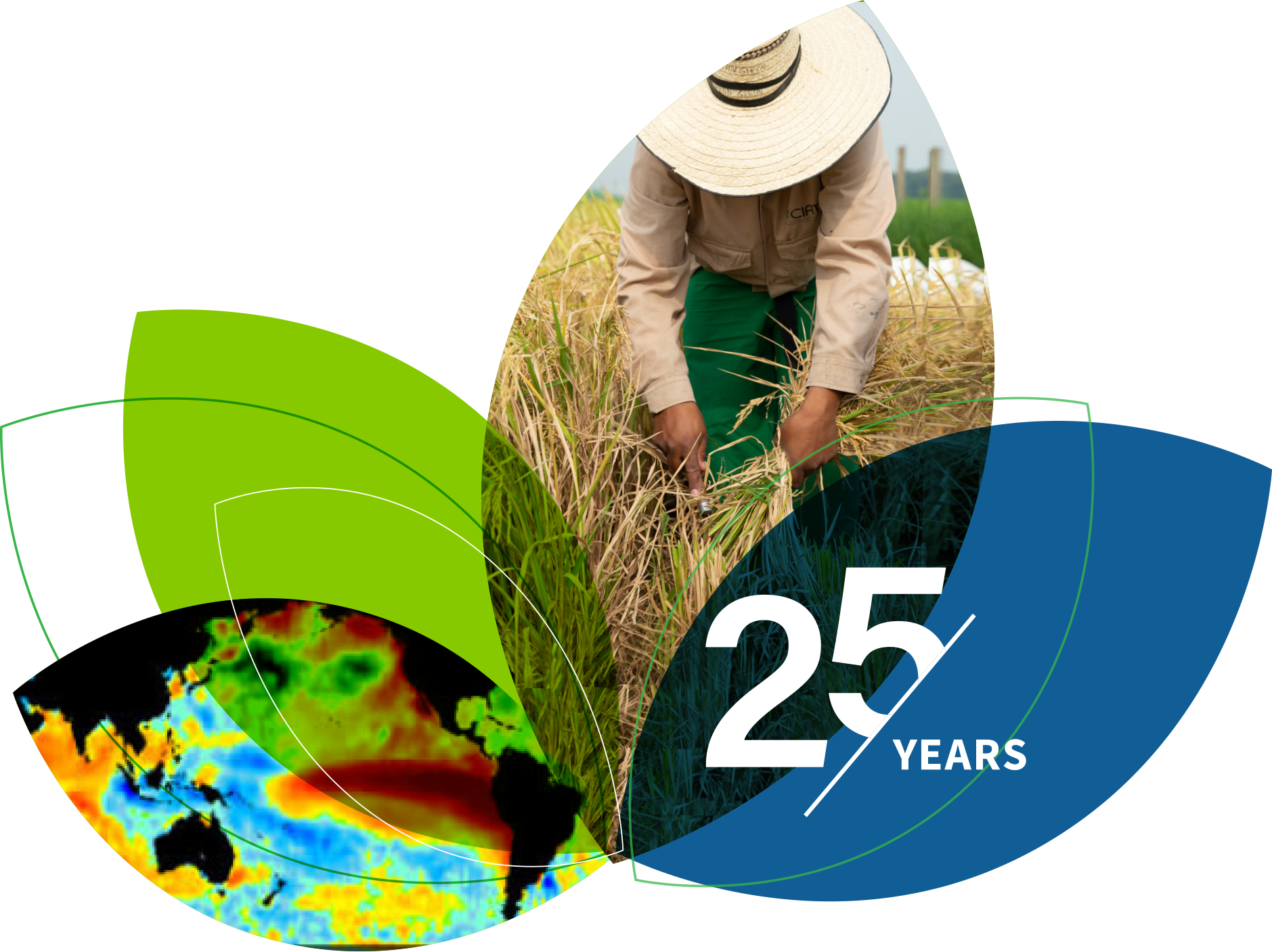 Bohar Singh
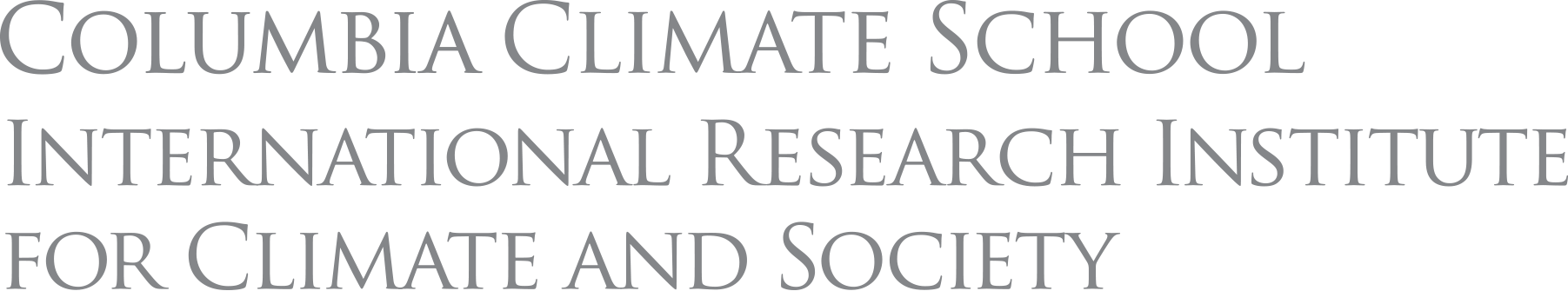 Current and Past evolution of the MJOWheeler-Hendon Indices
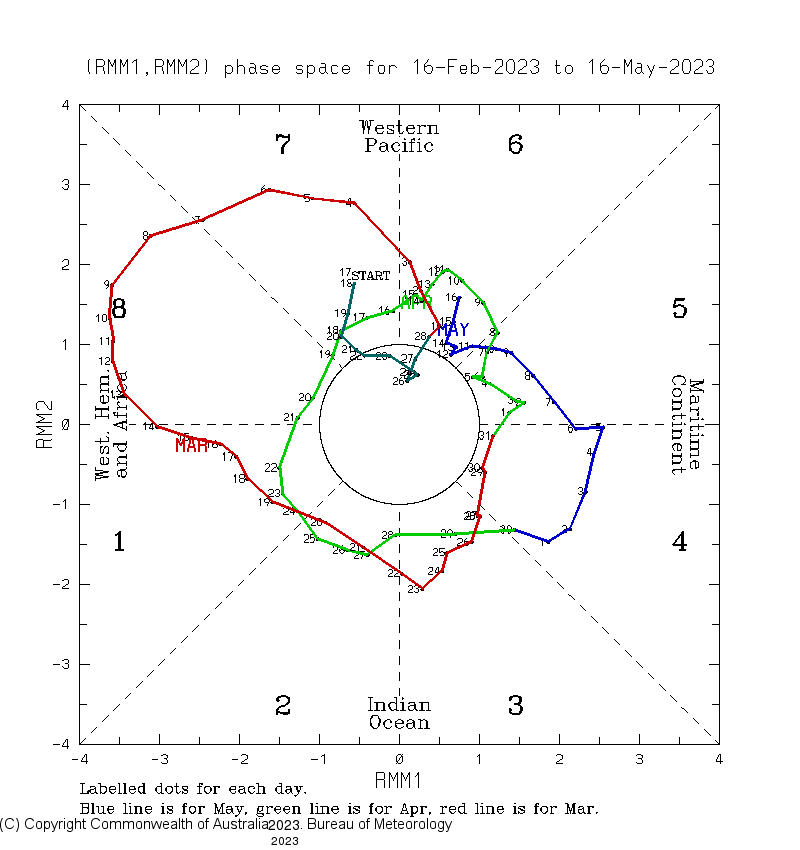 MJO is in  active  state since late February and, currently it is in the west Pacific Ocean
1
3
These multiple MJO events  and subsequent Oceanic Kelvin waves enforcing El Niño to become stronger
2
May be the reason behind confident El Niño forecast by dynamical models
State of the climate: Cloudiness and wave propagation
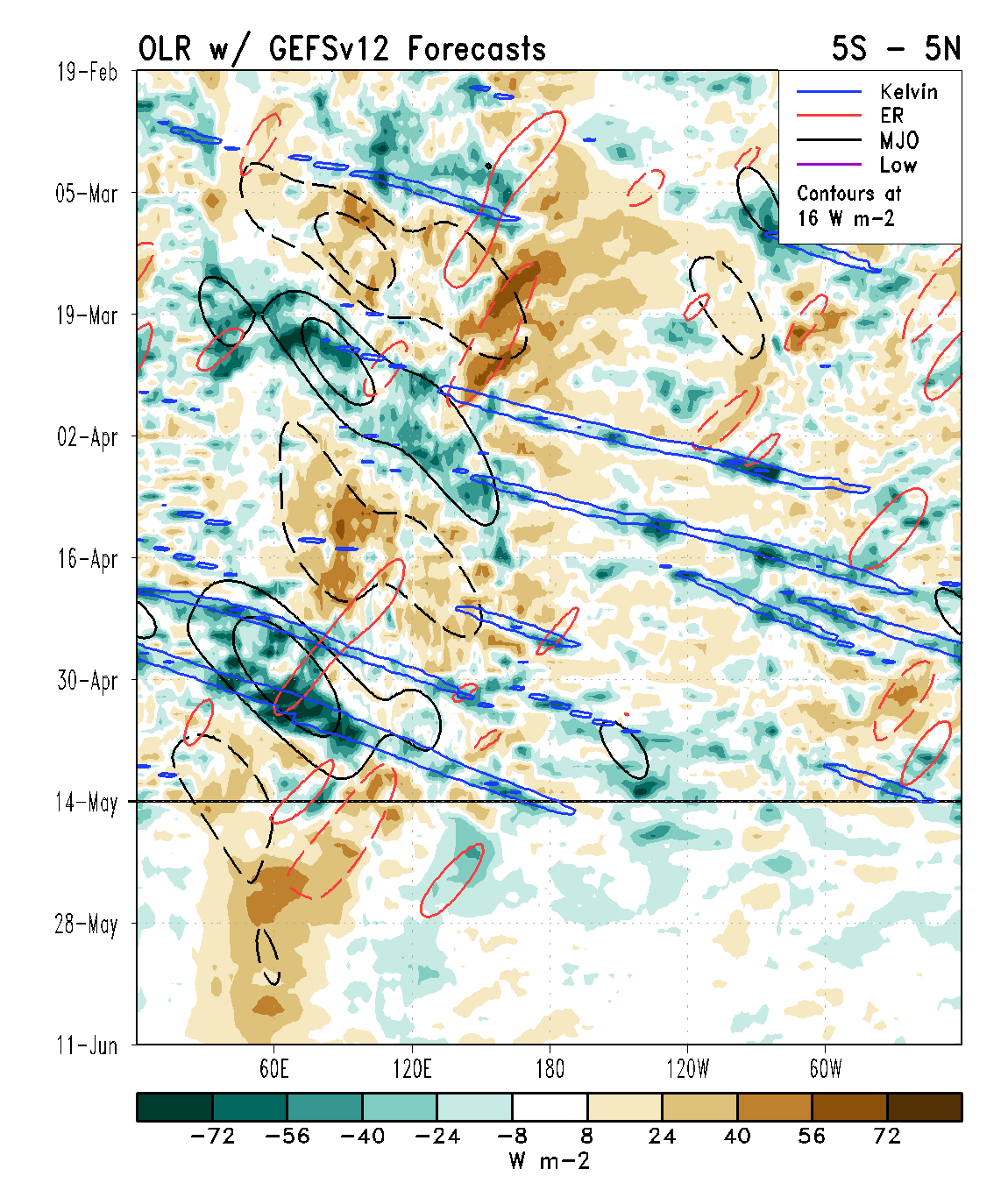 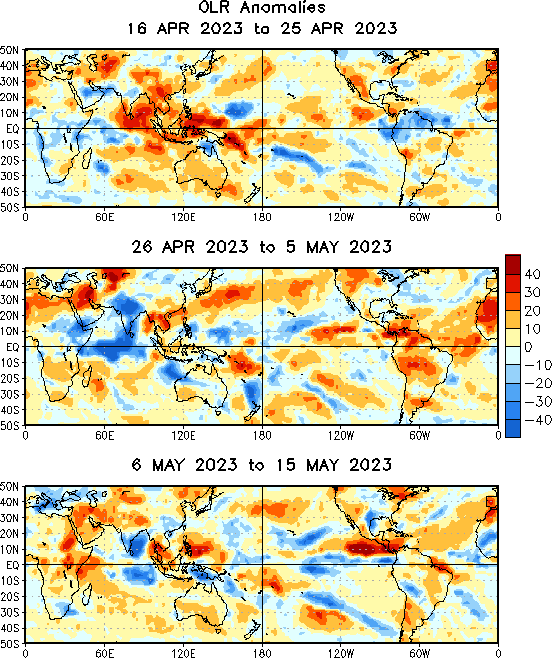 MJO is moved through the Indian Ocean and Maritime Continent since mid April
However, convective phase is disrupted by Kelvin 
And Rossby waves moving across the Pacific.
State of the climate : Circulation
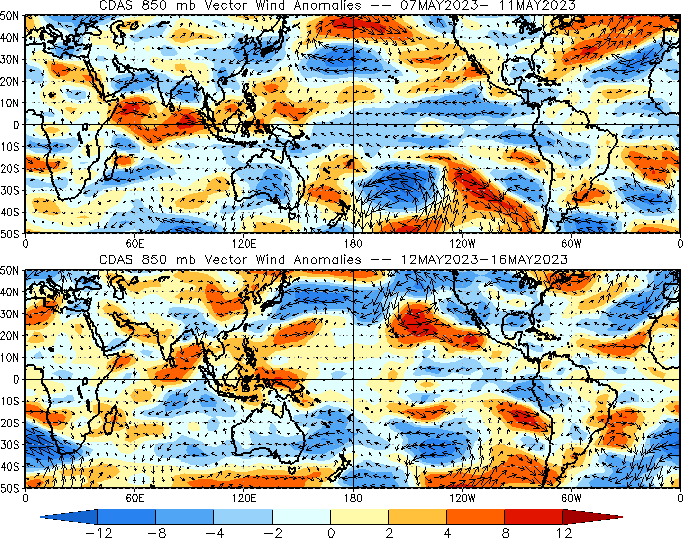 Easterly winds  over the central Pacific is become weak due to current MJO activity
State of the climate :Global IR (14-17 May)
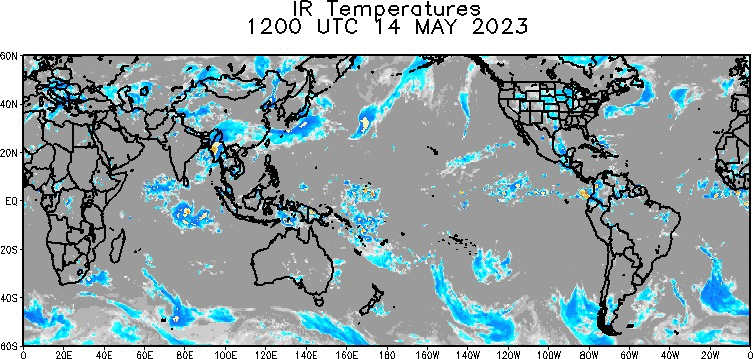 MJO scale cloudiness is rejuvenated recently in the western Pacific after destructive interference with high frequency waves
State of the climate : Upper Ocean heat Content
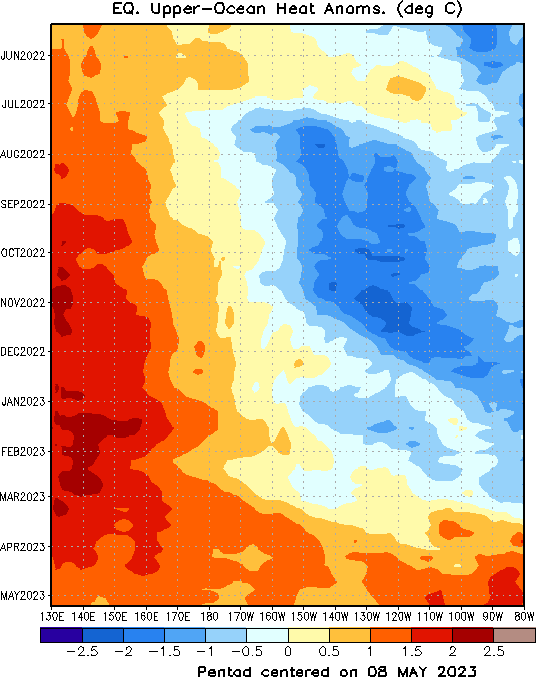 Due to episode of MJO related westerly wind burst (WWB) forced series of oceanic Kelvin wave
That leads to the expansion of warm pool eastward
WWB’s are making conditions favorable for  stronger El-Niño .
Forecast of MJO: Wheeler-Hendon Indices
MJO 15-day Forecast from NCEP GEFSv12 and ECMWF models
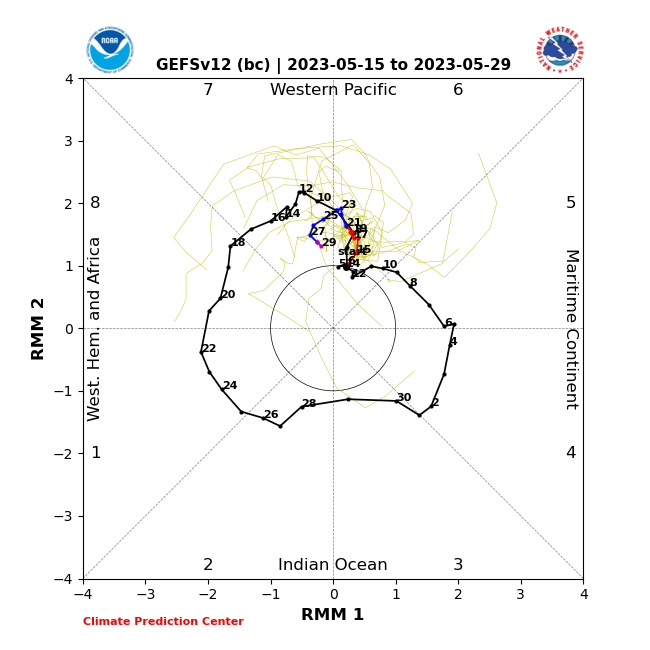 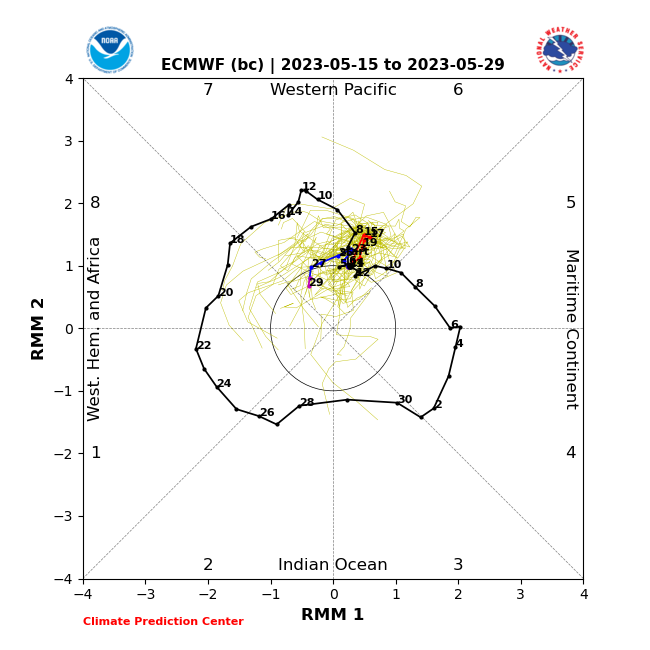 GEFSv12 Forecast
ECMWF Forecast
OLR anomalies 15-day Forecast from NCEP GEFS model
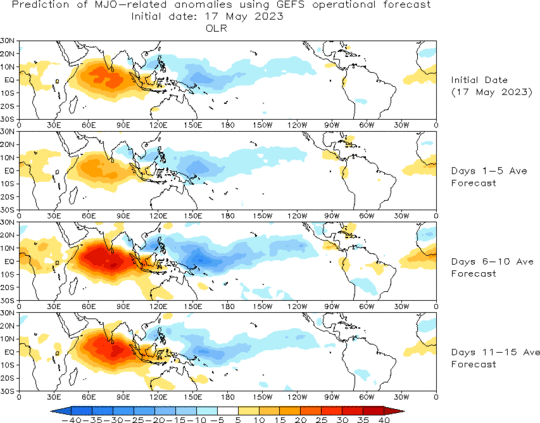 The forecast indicates that MJO becoming more stationary over the equatorial Pacific.
IRI Sub-seasonal Forecast: Precipitation (week 1)
Forecast issue date: May. 19th
Week:1 : ( 20th  -26th May.)
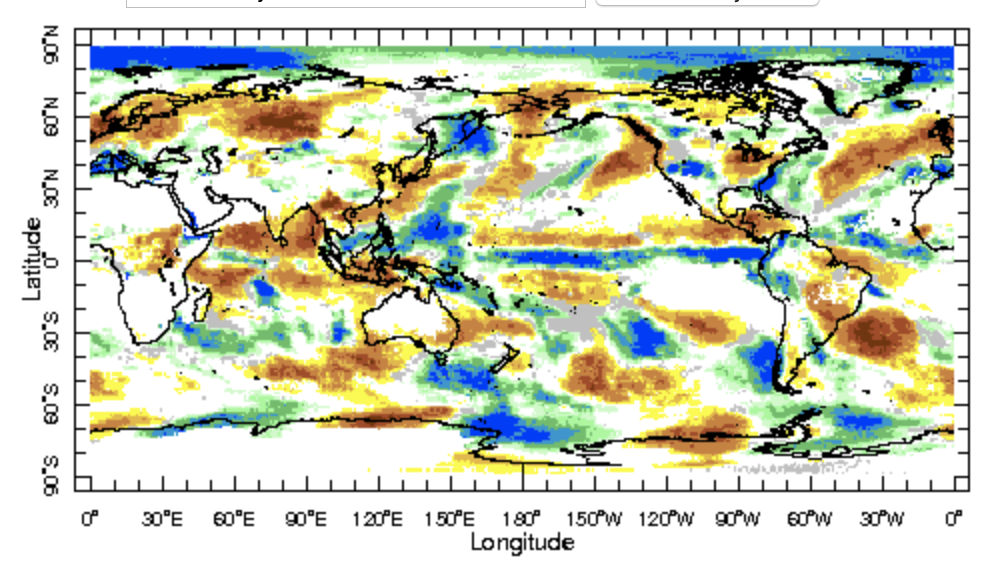 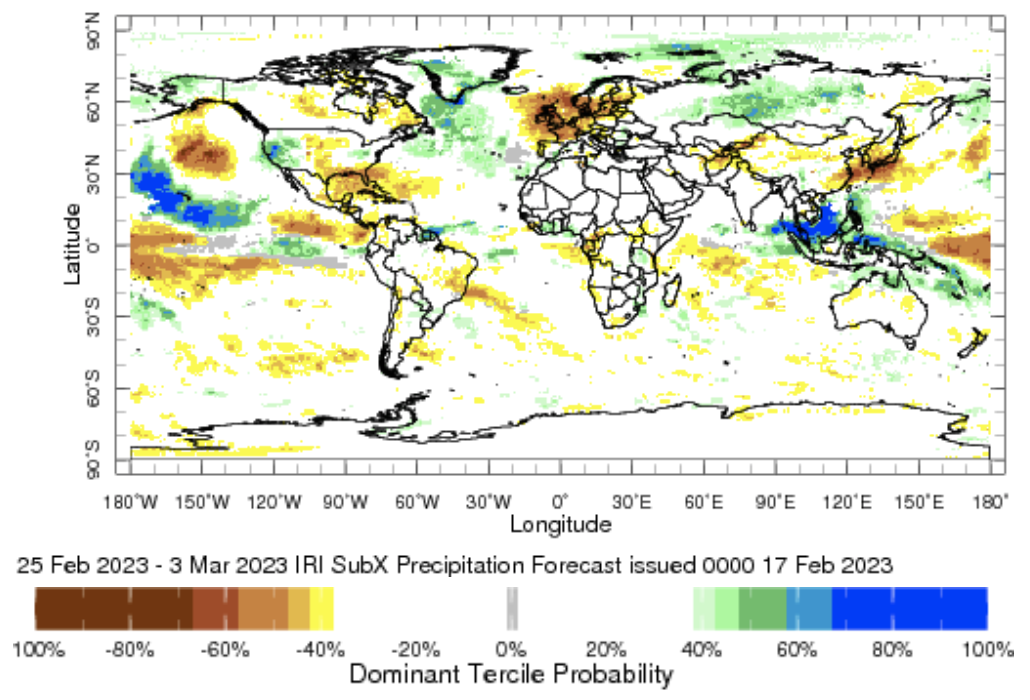 Above normal rainfall is likely over Maritime continent and west pacific, 
Dry conditions are likely over central Africa, southern India, Bangladesh and Myanmar
IRI Sub-seasonal Forecast: Precipitation (week 2 )
Forecast issue date: May. 19th
Week:2 : ( 27th May.-2nd June.)
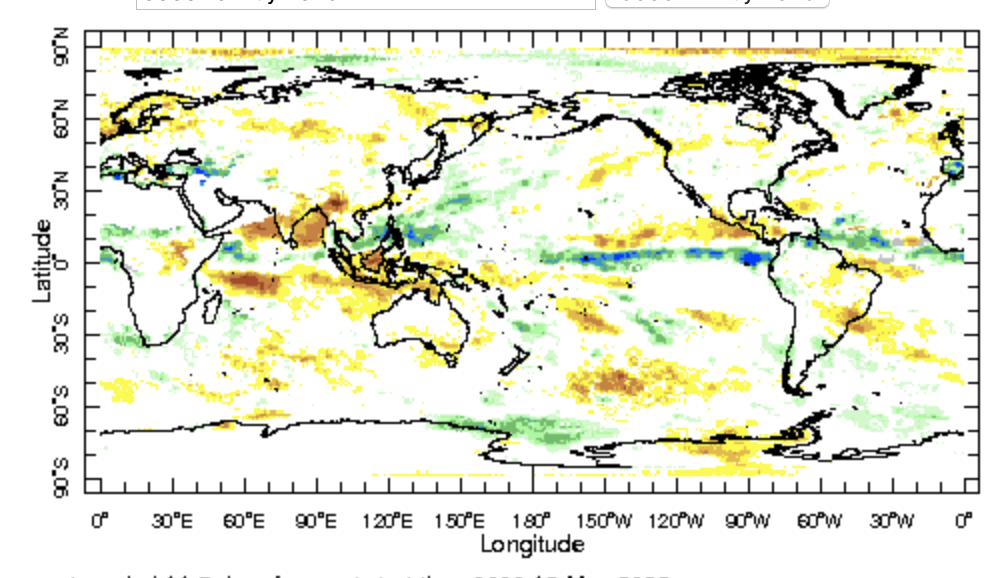 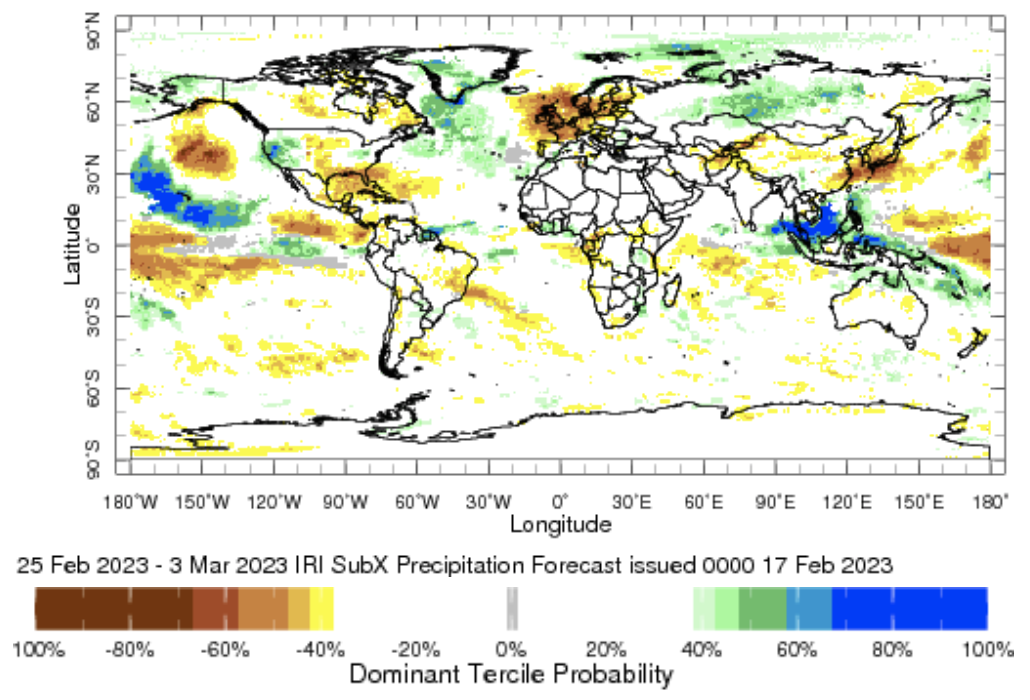 Above normal rainfall is likely over eastern tropical Pacific Ocean and Sahel African region
Above normal conditions are also likely over north west Pacific Ocean
IRI Sub-seasonal Forecast: Precipitation (week 3+4 )
Forecast issue date: May. 19th
Week:3-4 : ( 3rd -16th June.)
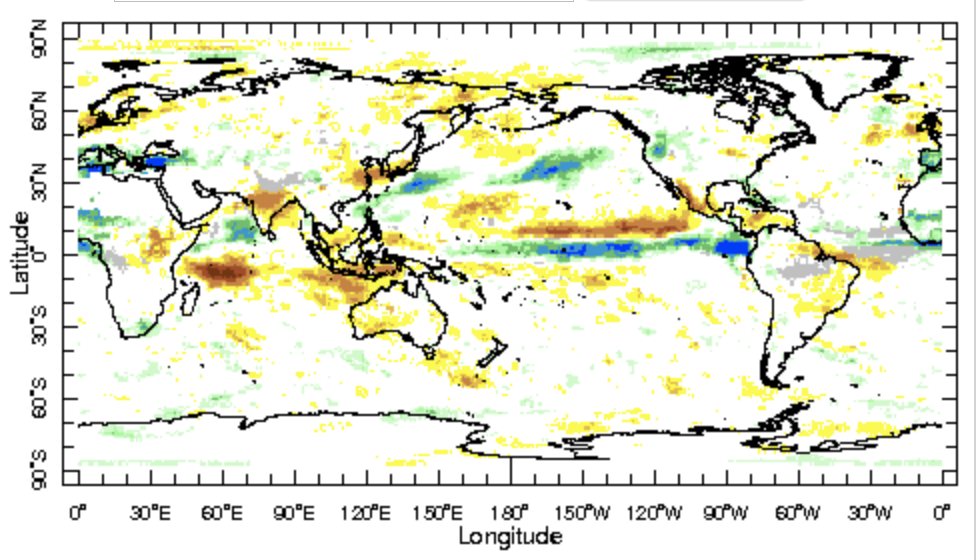 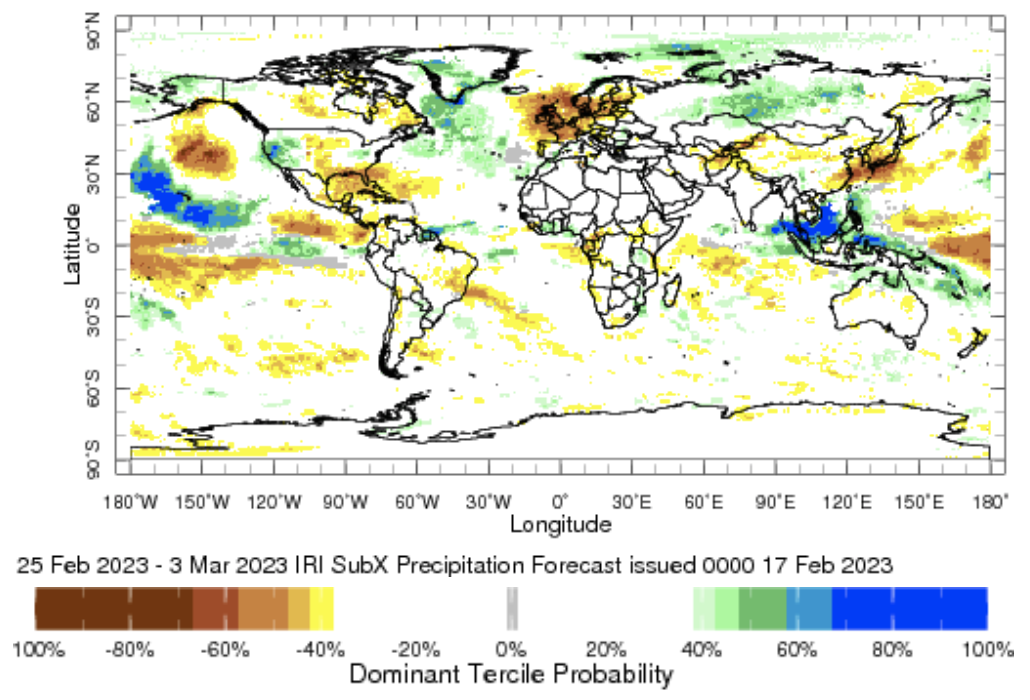 Below normal rainfall is likely over western Australia and central India which suggest delay in monsoon onset.
West Africa region will be receiving likely above  normal precipitation
IRI Sub-seasonal Forecast : Near-Surface Temperature (week 1)
Forecast issue date: May. 19th
Week:1 : ( 20th  -26th May.)
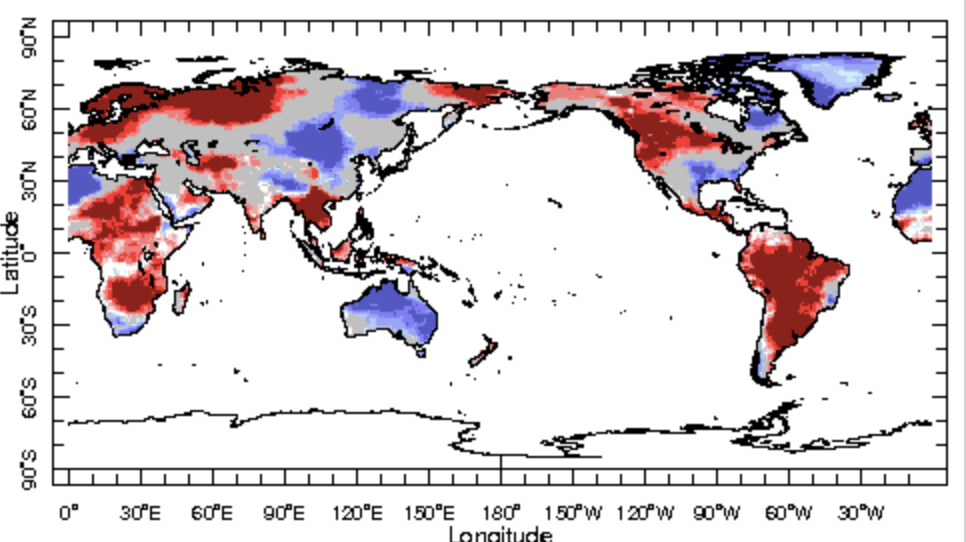 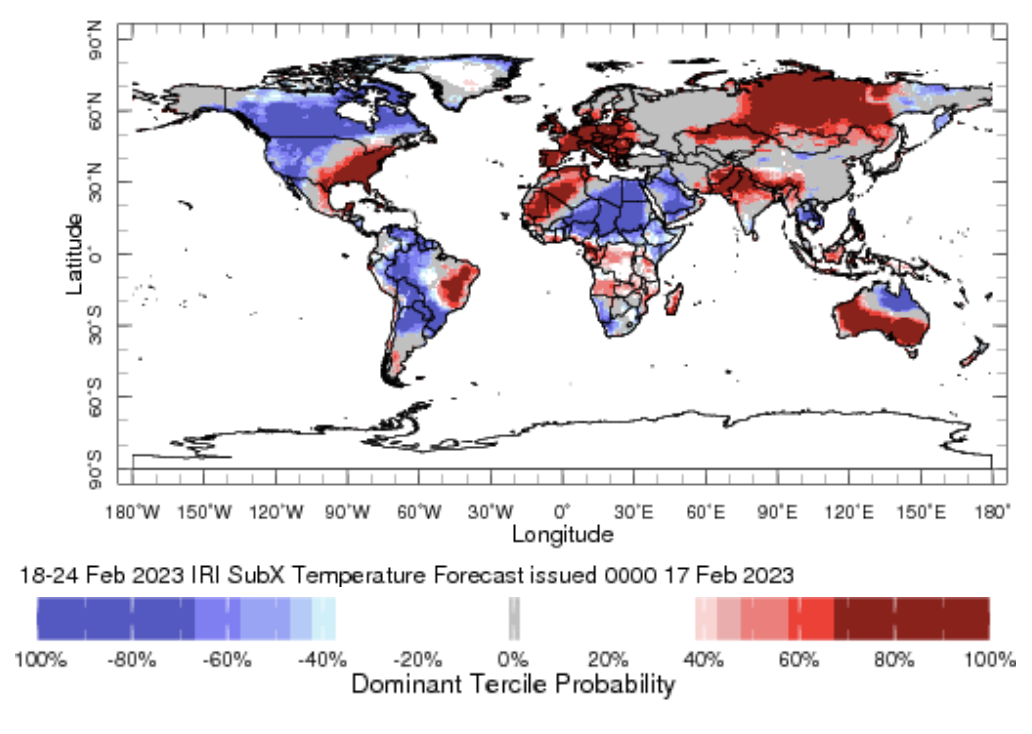 Above normal temperature is likely over larger region of Africa except north-west African regions 
Northwest North America and larger parts of south America also  experience warm temperatures
IRI Sub-seasonal Forecast : Near-Surface Temperature (week 2)
Forecast issue date: May. 19th
Week:2 : ( 27th May.-2nd June.)
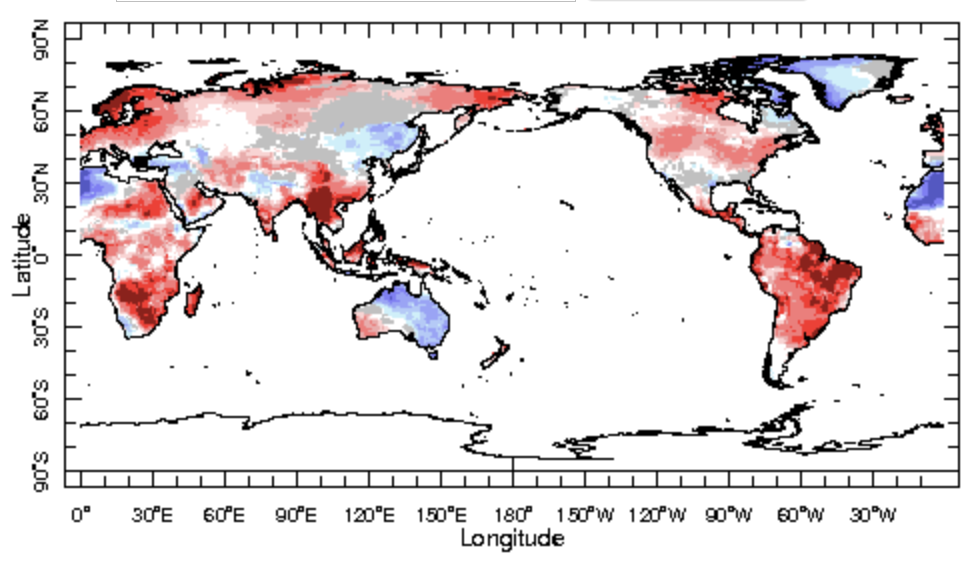 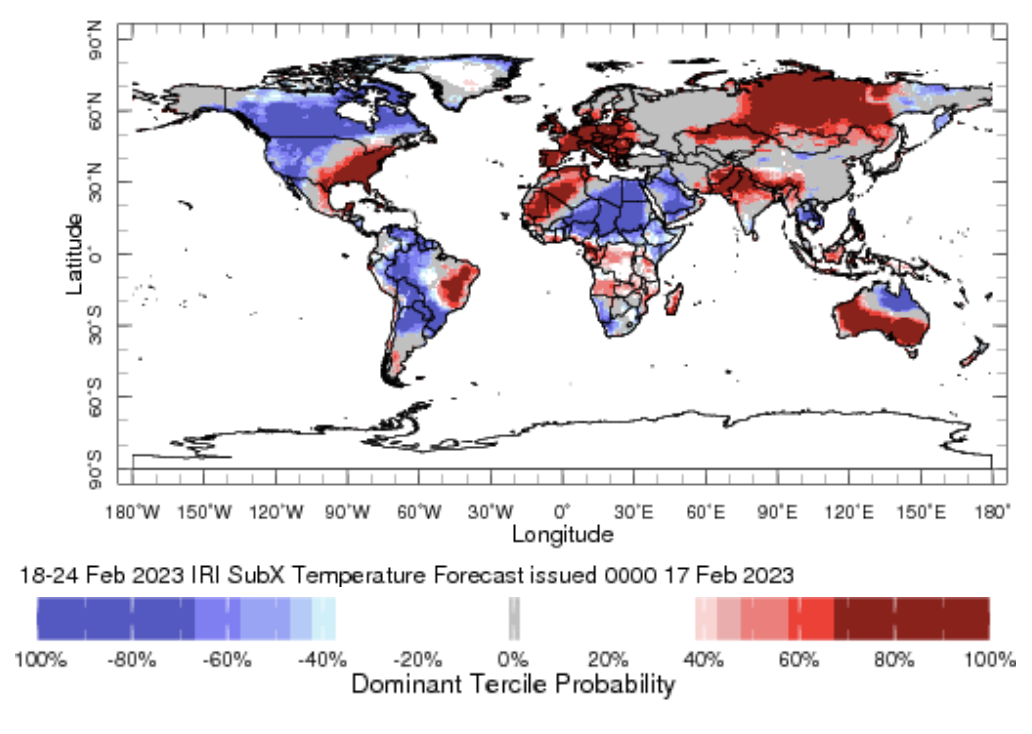 Warm conditions likely to persist similar to week 1 forecast
IRI Sub-seasonal Forecast : Near-Surface Temperature (week 3+4)
Forecast issue date: May. 19th
Week:3-4 : ( 3rd -16th June.)
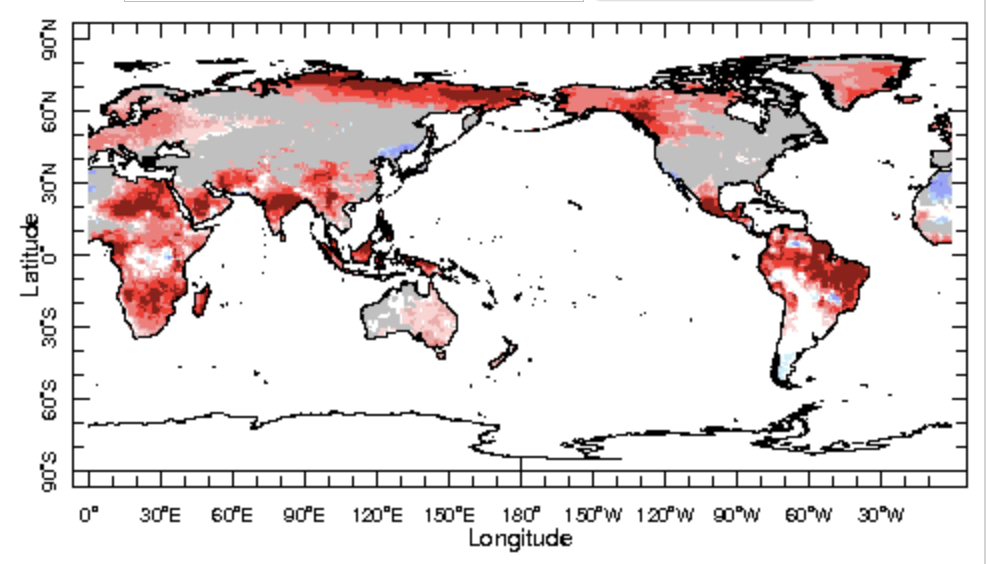 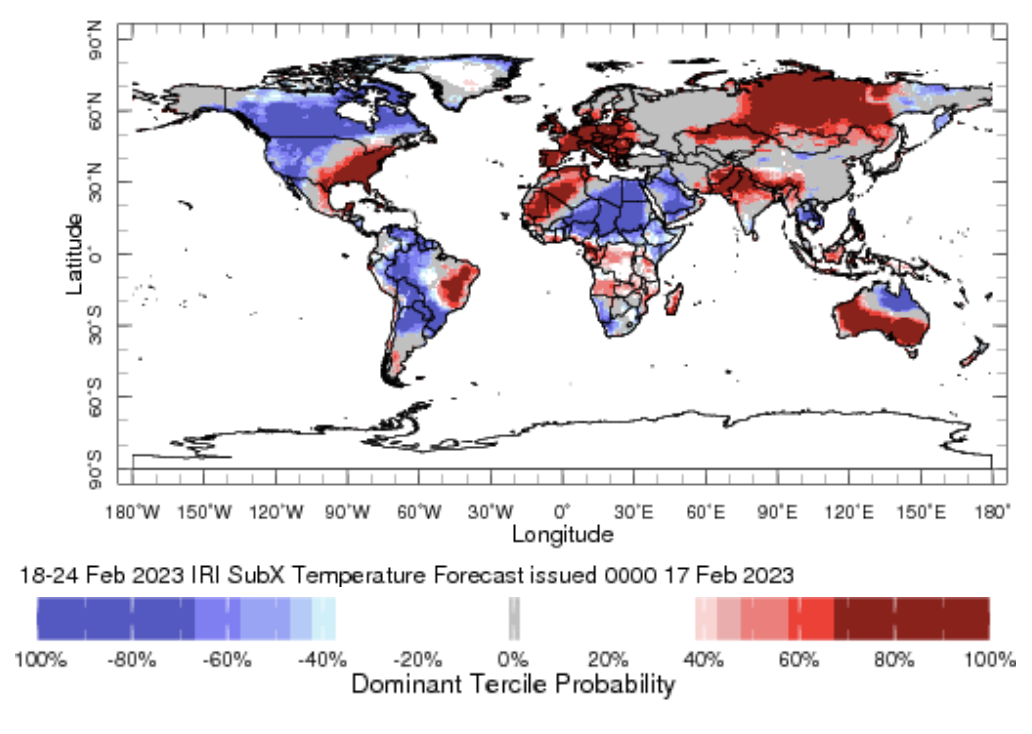 Summary
El Niño : getting stronger by episodic forcing from MJO 

Currently MJO is in active state, is likely in west  Pacific

Another episode of MJO likely to be active in the west Pacific by the next week it will propagates slowly across the western Pacific through late May and early June. 

MJO impacts, through its teleconnection are expect during coming weeks.

Indian monsoon is starting with a break and delyed monsoon onset is likely 

West African monsoon region is likely to receive rainfall in the start of the season
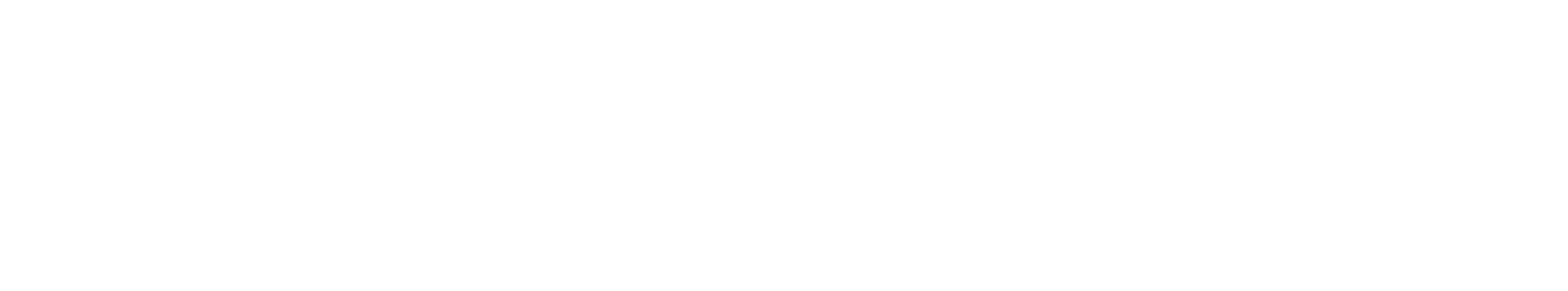 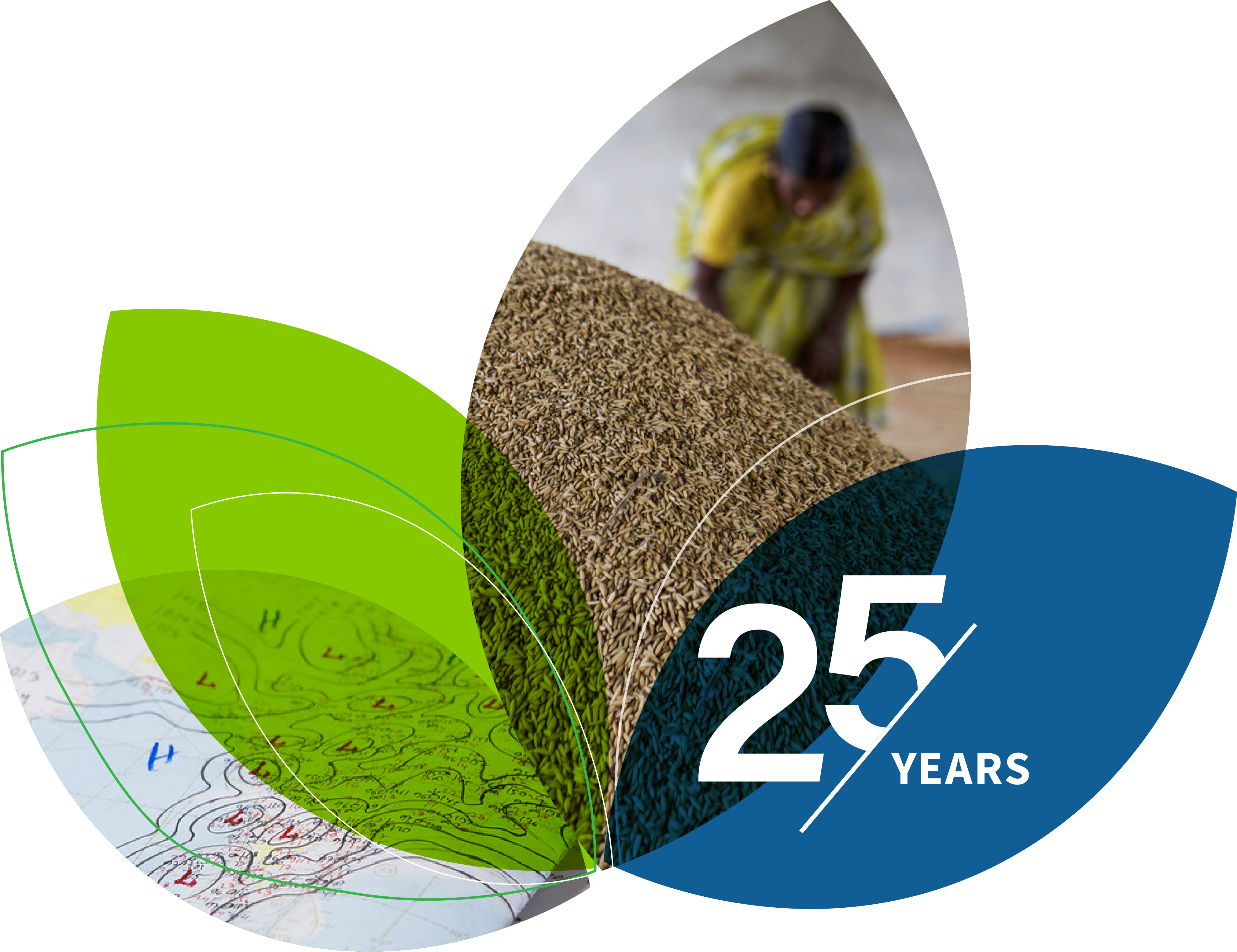 Thank You!
IRI-Sub-seasonal  probabilistic rainfall forecast (issue date: Apr. 21st)
Week:3-4 : ( 6th May.-19th Mar.)
Week:1 : ( 22nd  -28th Apr.)
Week:2 : ( 29th Apr.-5th May.)
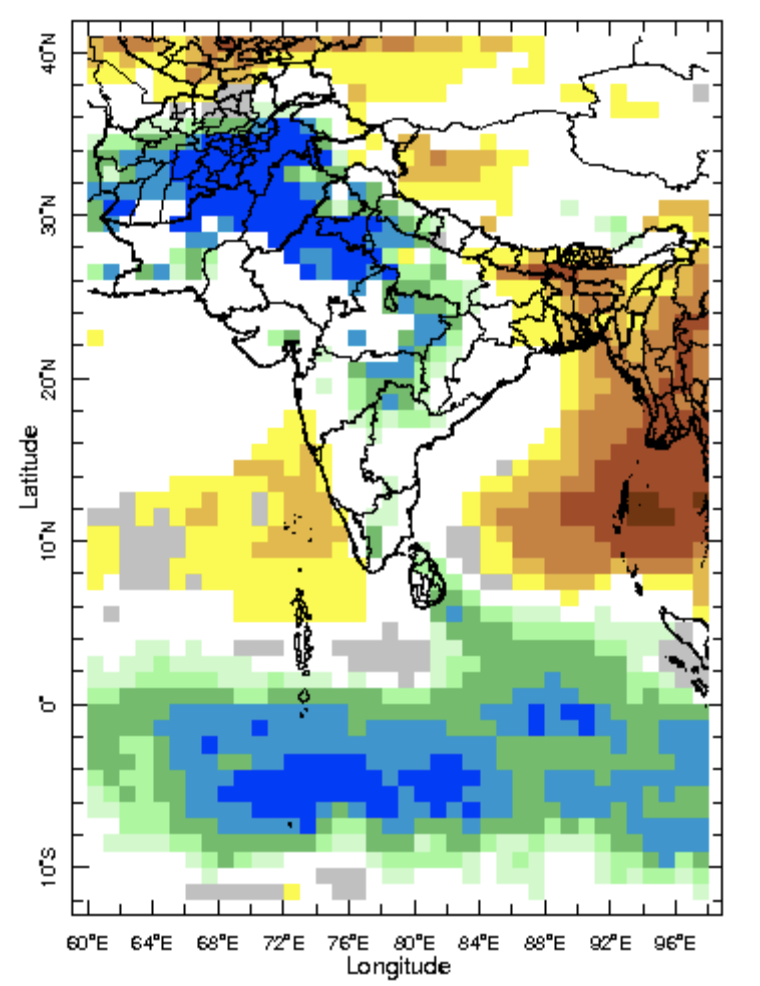 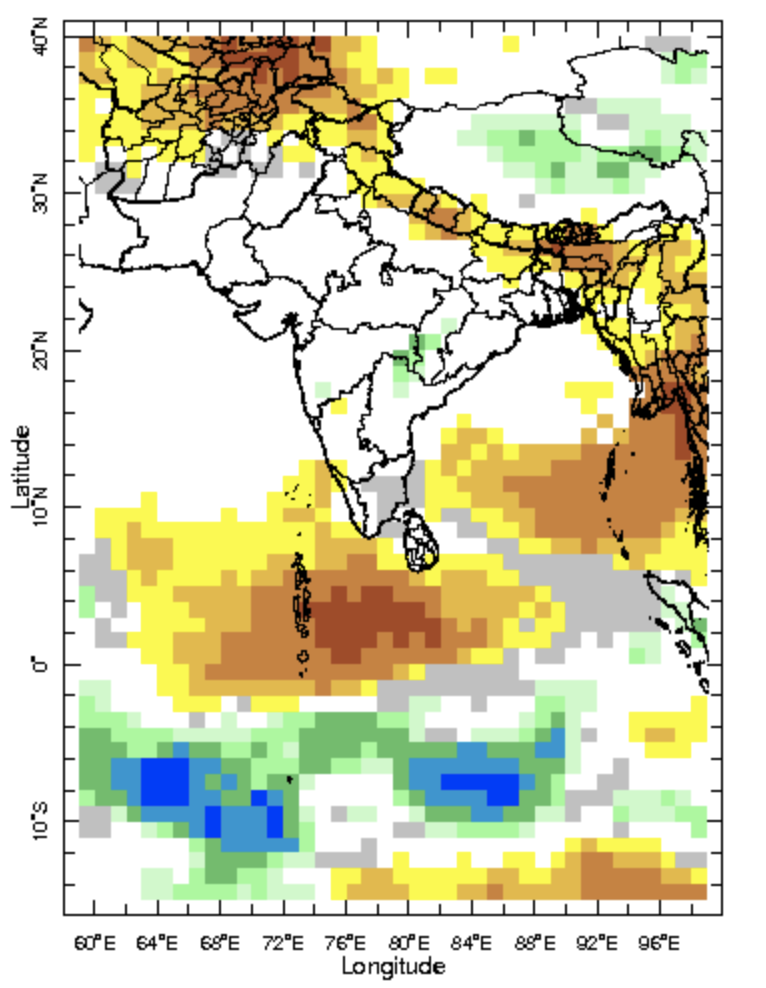 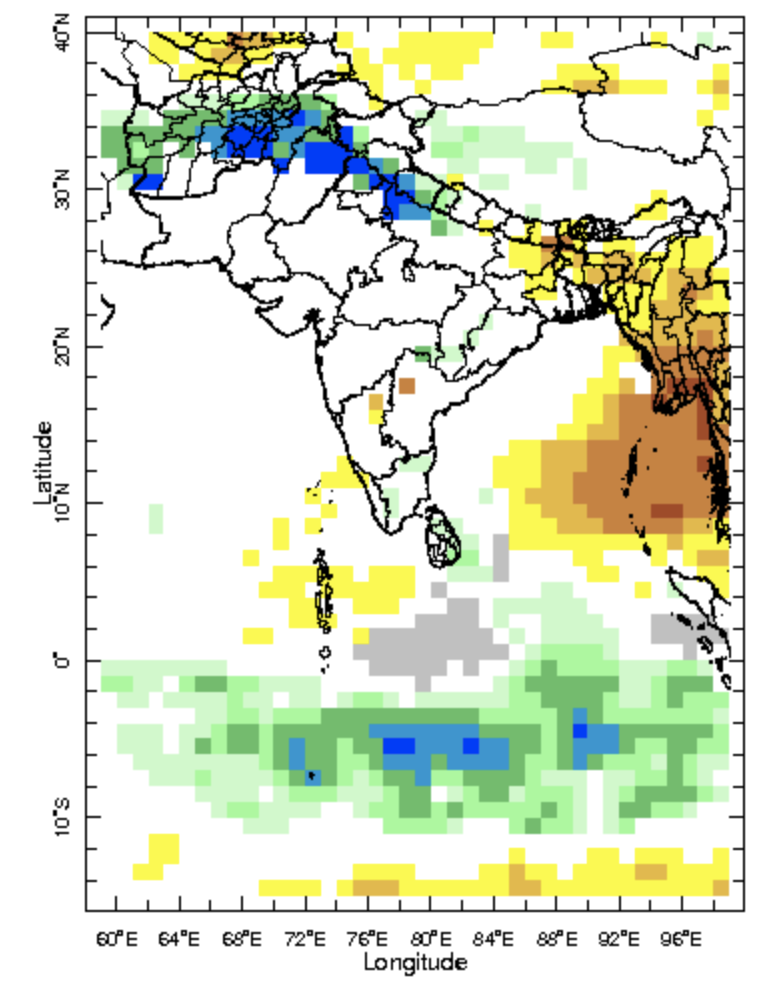